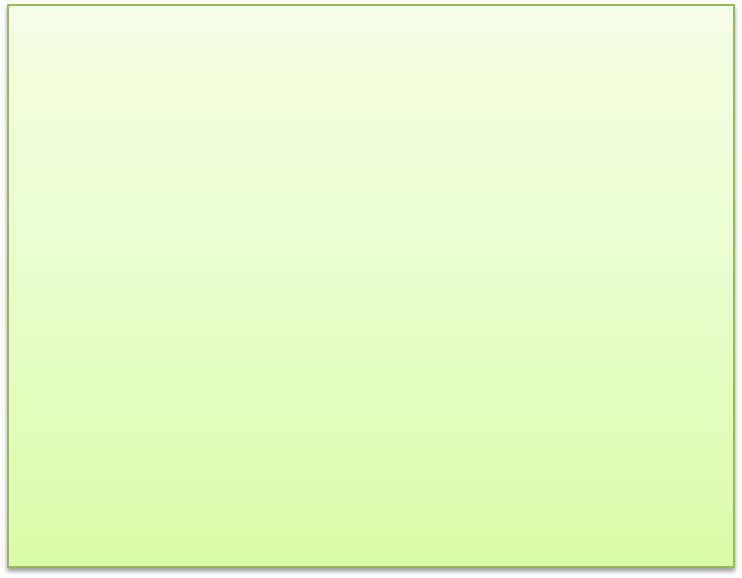 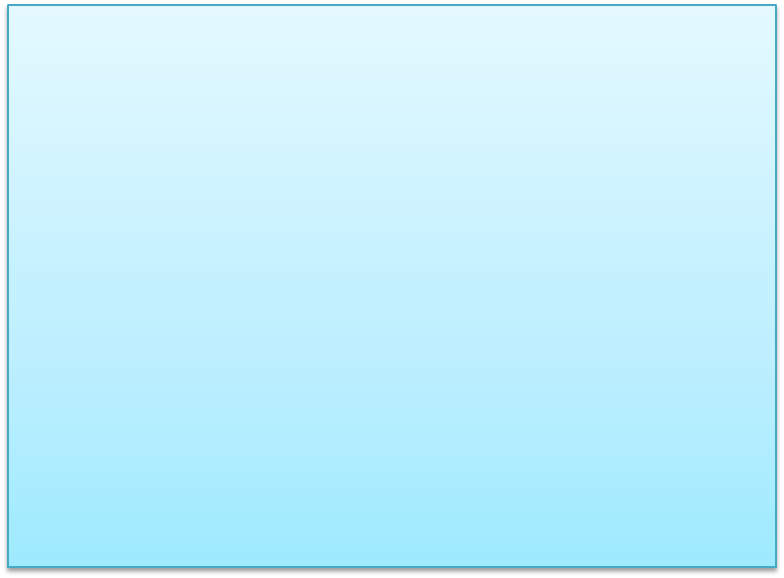 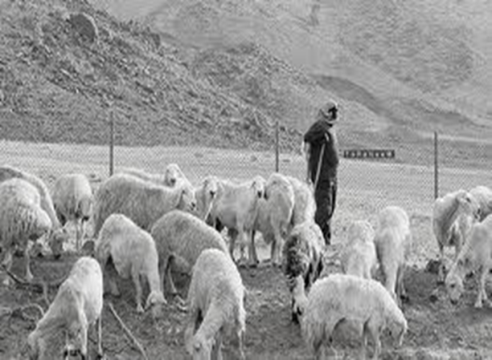 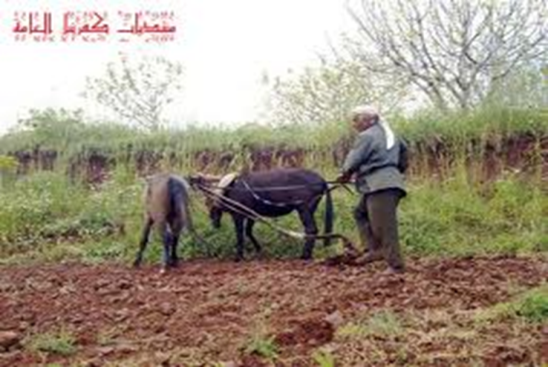 ما هو مصدر غذاء النباتات البرية ؟
ماء + هواء +ضوء الشمس هي :
لماذا يحرث الفلاح الارض ؟
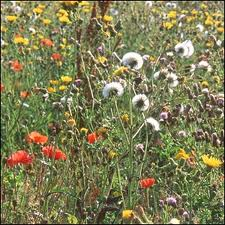 مواد غير عضوية
روث الحيوانات
النباتات المتعفنة وروث الحيوانات
لتهوئة التربة
لريها بالماء
مواد عضوية
مواد غذائية لنباتات
لحمايتها من الحشرات
شروط حياتية للحيوان
لامدادها بالغذاء
الاسمدة في الماضي والحاضر
شروط حياتية لنبتة
من الصخور
جميع الاجابات     صحيحة
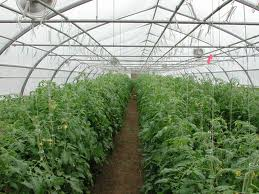 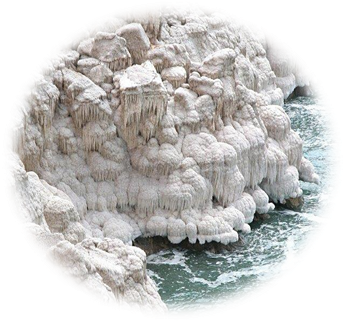 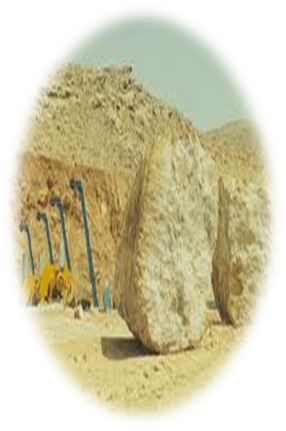 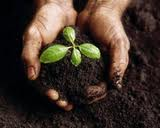 عملية رش الاسمدة على النباتات تسمى :
النباتات التي يربيها الانسان تسمى :
مثال لسماد عضوي ؟
تعقيم
تسميد
روث حيوانات
نباتات  برية
نباتات مستنبتة
فوسفات
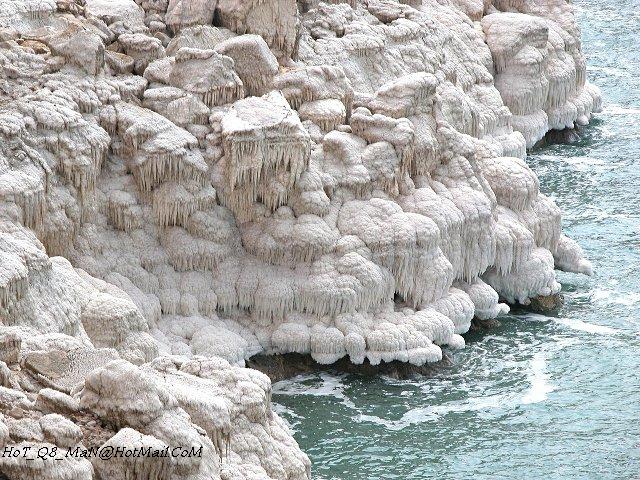 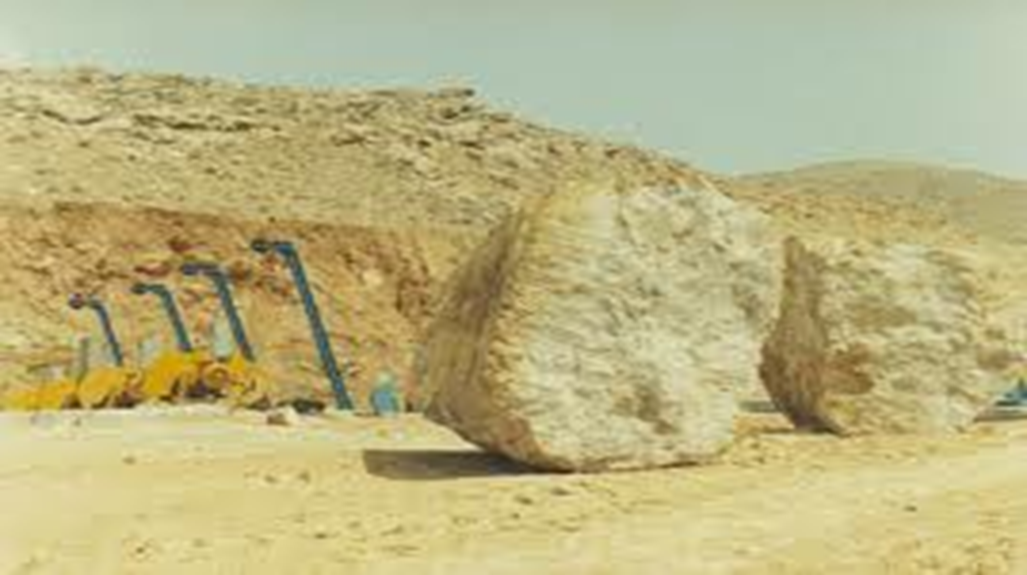 تلقيح
ري
جميع الاجابات خاطئة
نباتات صيفية
نباتات  شتوية
بوتاس
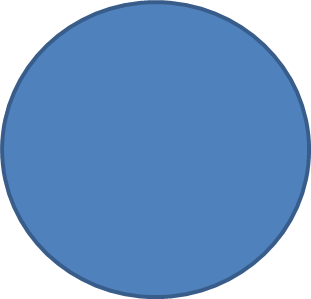 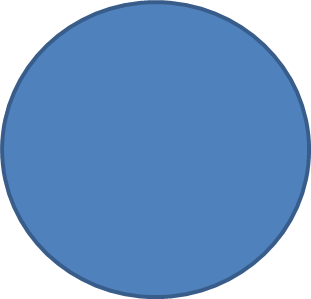 أسمدة من البحر - بوتاس
أسمدة من الصخر-فوسفات
الاسمدة هي :
يحمي المزارعون  المزروعات عن طريق :
صخور الفوسفات تعتبر :
مواد غذائية يحتاجها الانسان
مواد غذائية يحتاجها الانسان
احد مصادر  الاسمدة
نستخدمها لري النباتات
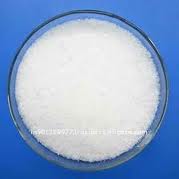 المياه
الاسمدة
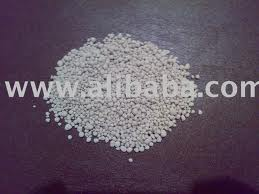 جميعها صحيحة
الاجابةو1+2
مهمة جدا للحيوانات
مواد غذائية تحتاجها النبتة
جميع الاجابات خاطئة
المبيدات
ا
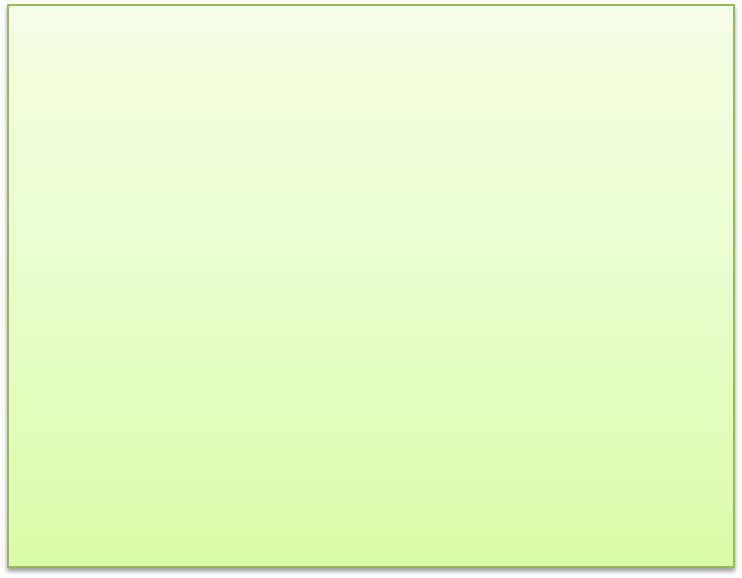 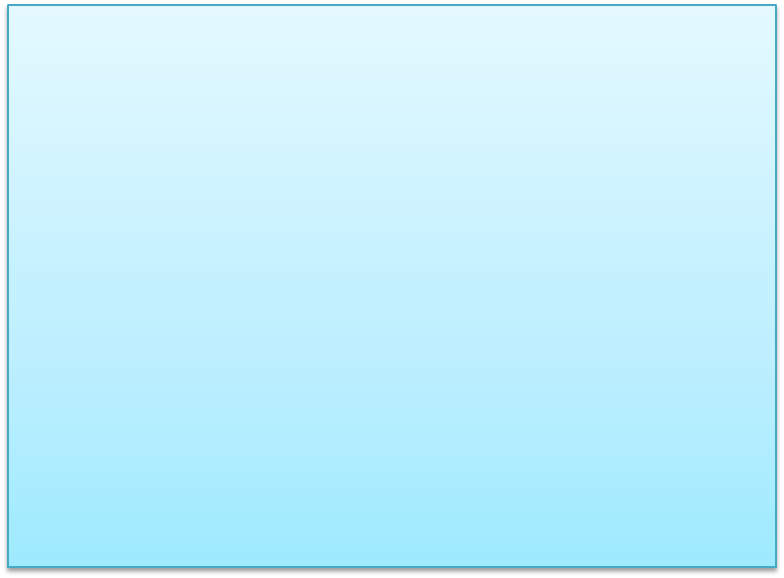 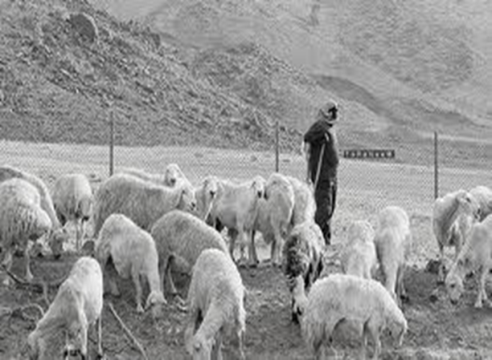 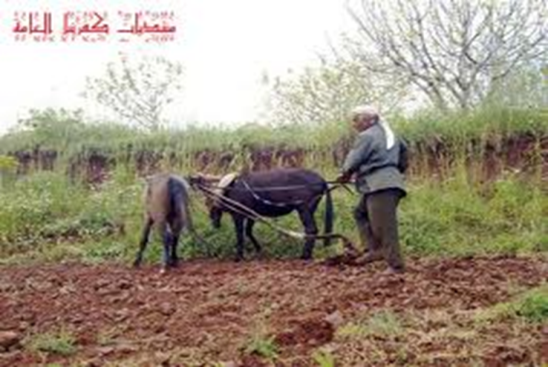 ماء + هواء +ضوء الشمس هي :
لماذا يحرث الفلاح الارض ؟
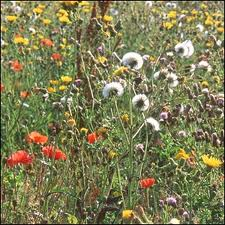 مواد غير عضوية
لتهوئة التربة
لريها بالماء
مواد عضوية
مواد غذائية لنباتات
لحمايتها من الحشرات
شروط حياتية للحيوان .
لامدادها بالغذاء
الاسمدة في الماضي والحاضر
شروط حياتية لنبتة
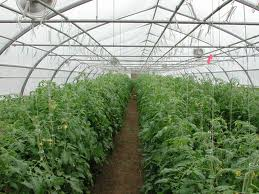 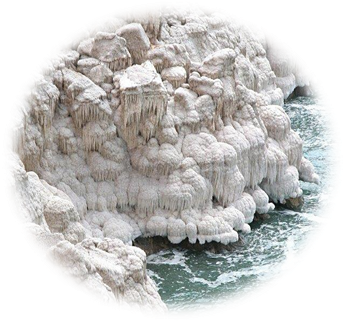 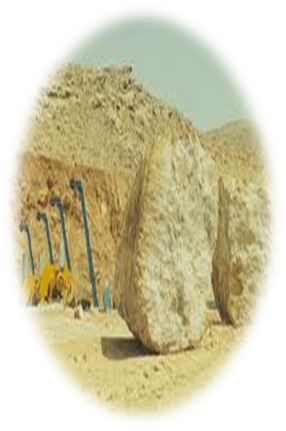 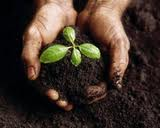 عملية رش الاسمدة على النباتات تسمى :
النباتات التي يربيها الانسان تسمى :
مثال لسماد عضوي ؟
تعقيم
تسميد
روث حيوانات
نباتات برية
نباتات مستنبتة
فوسفات
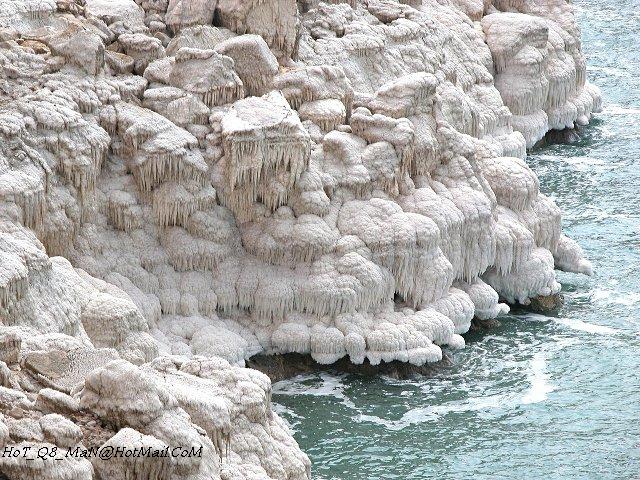 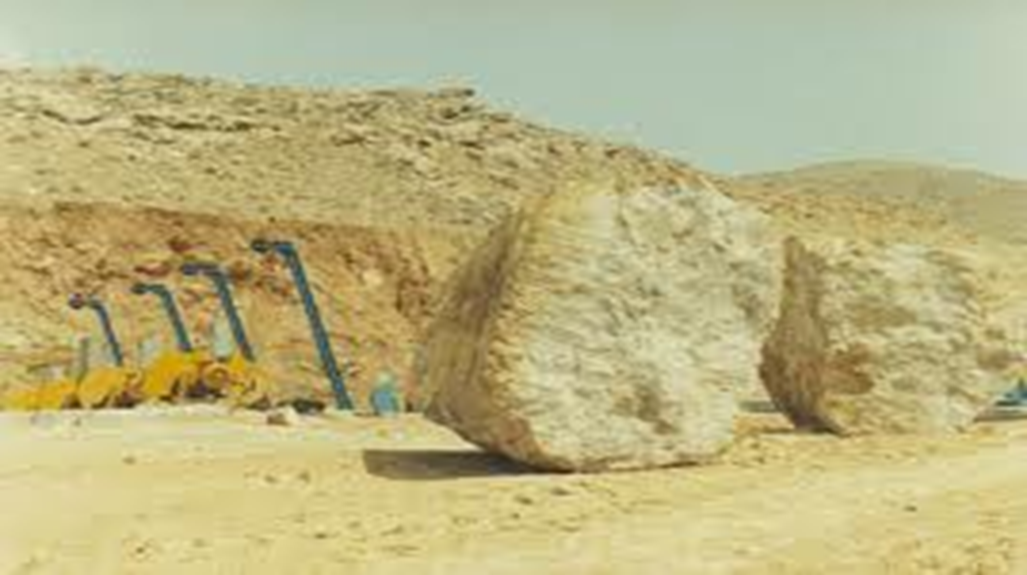 تلقيح
ري
جميع الاجابات خاطئة
نباتات صيفية
نباتات شتوية
بوتاس
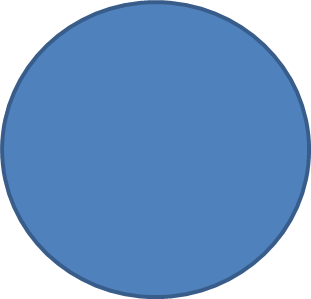 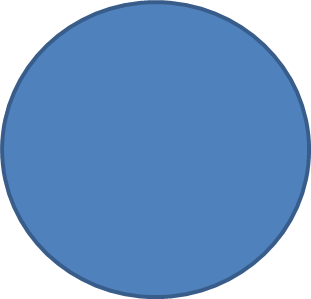 أسمدة من البحر - بوتاس
أسمدة من الصخر-فوسفات
يحمي المزارعون  المزروعات عن طريق :
الاسمدة هي :
صخور الفوسفات تعتبر :
مواد غذائية يحتاجها الانسان
مواد غذائية يحتاجها الانسان
احد مصادر الاسمدة
نستخدمها لري النباتات
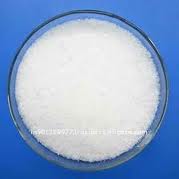 الاسمدة
المياه
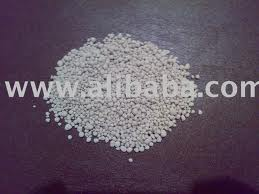 جميعها صحيحة
المبيدات
الاجابة 1+2
جميع الاجابات الخاطئة
مهمة جدا للحيوانات
مواد غذائية تحتاجها النبتة
ا
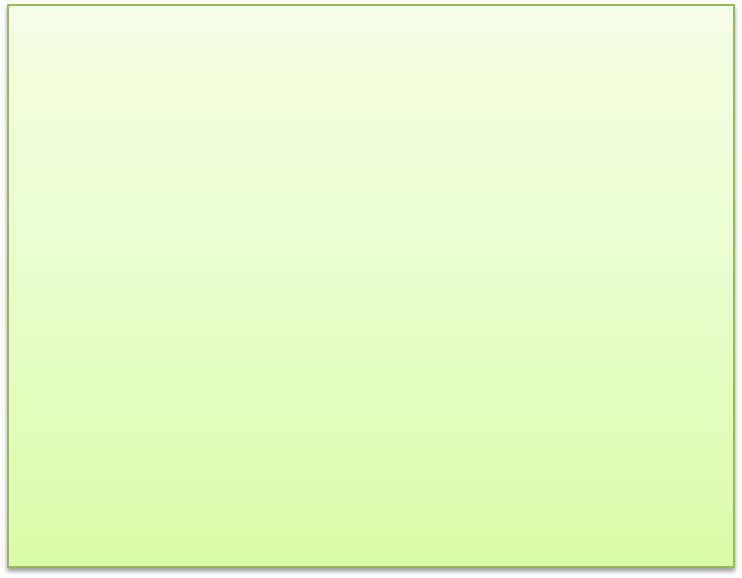 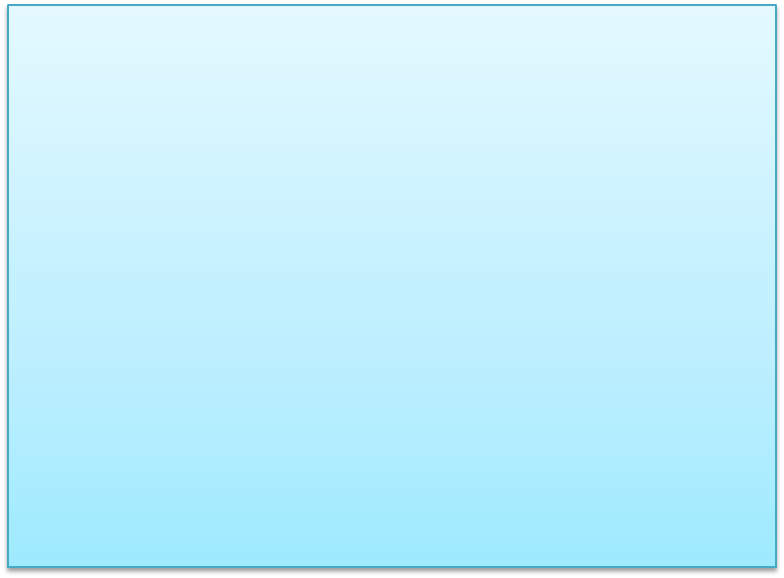 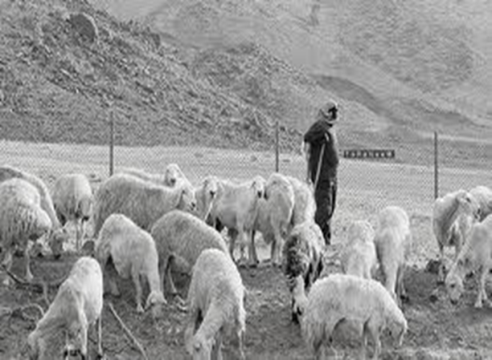 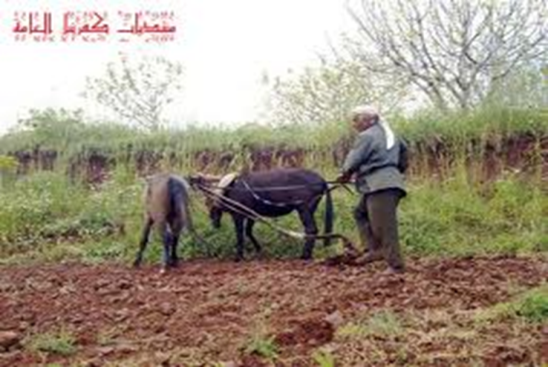 لماذا يحرث الفلاح الارض ؟
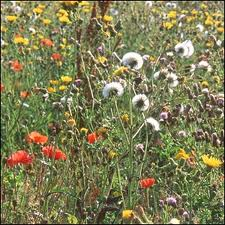 لتهوية التربة
لريها بالماء
مواد غذائية لنباتات
لحمايتها من الحشرات
لامدادها بالغذاء
الاسمدة في الماضي والحاضر
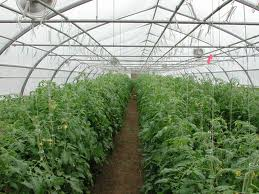 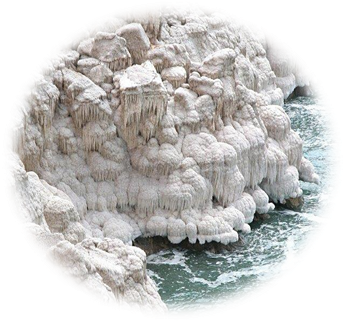 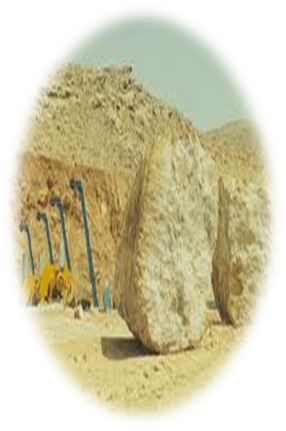 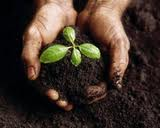 عملية رش الاسمدة على النباتات تسمى :
النباتات التي يربيها الانسان تسمى :
مثال لسماد عضوي ؟
تعقيم
تسميد
روث حيوانات
نباتات برية
نباتات مستنبتة
فوسفات
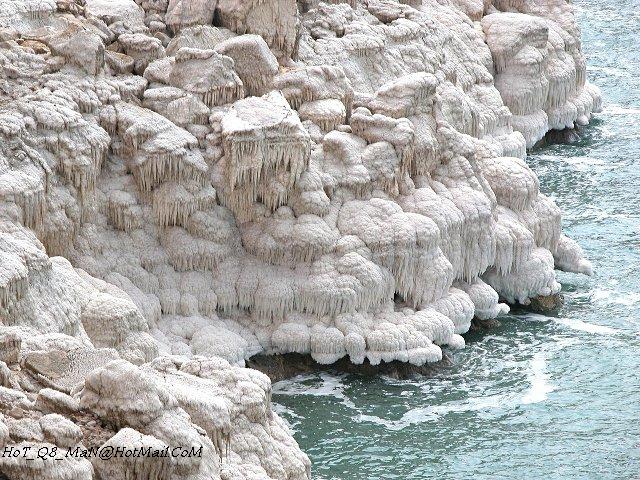 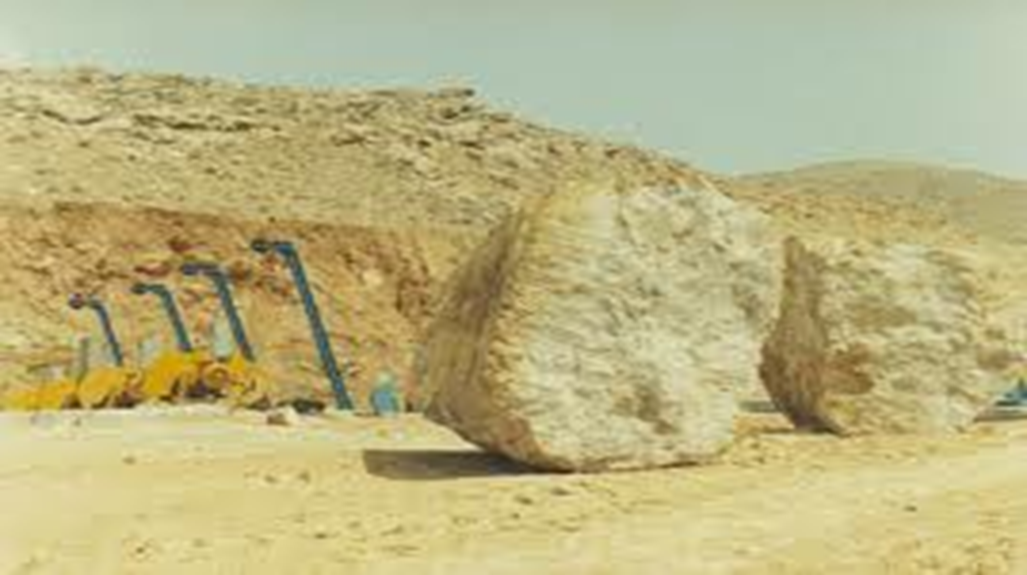 تلقيح
ري
جميع الاجابات خاطئة
نباتات صيفية
نباتات شتوية
بوتاس
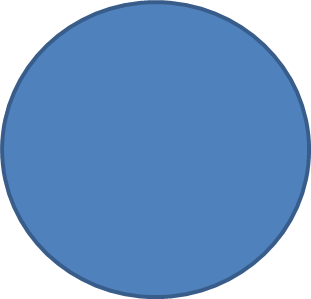 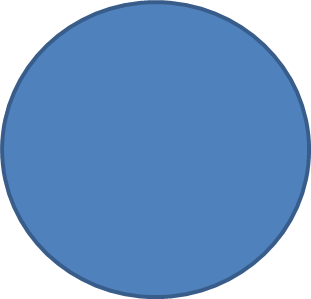 أسمدة من البحر - بوتاس
أسمدة من الصخر-فوسفات
الاسمدة هي :
يحمي المزارعون  المزروعات عن طريق :
صخور الفوسفات تعتبر :
مواد غذائية يحتاجها الانسان
مواد غذائية يحتاجها الانسان
احد مصادر الاسمدة
نستخدمها لري النباتات
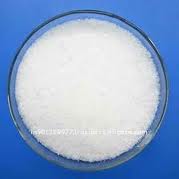 الاسمدة
المياه
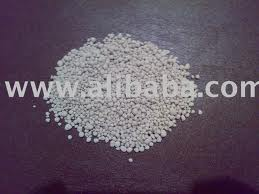 جميعها صحيحة
الاجابة 1+2
جميع الاجابات خاطئة
مهمة جدا للحيوانات
المبيدات
مواد غذائية تحتاجها النبتة
ا
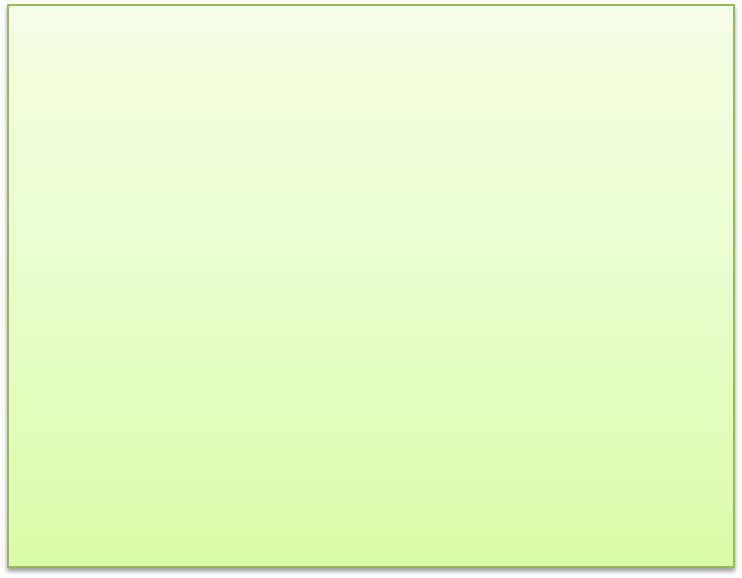 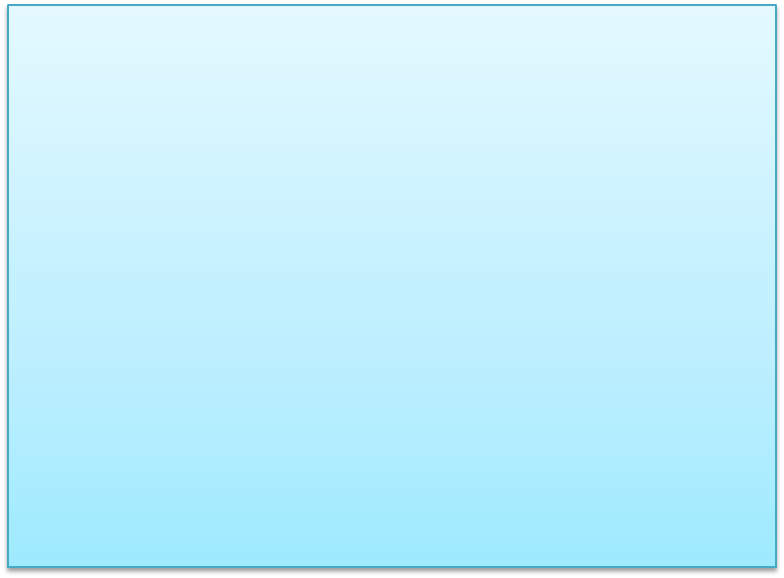 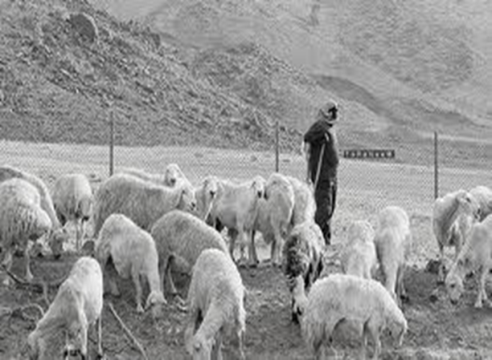 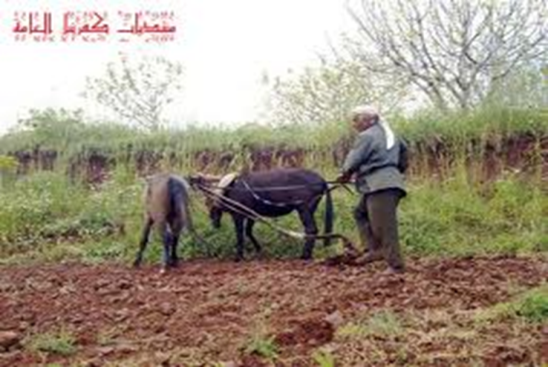 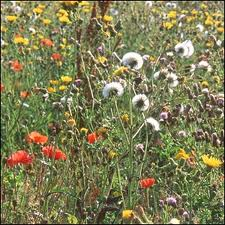 مواد غذائية لنباتات
الاسمدة في الماضي والحاضر
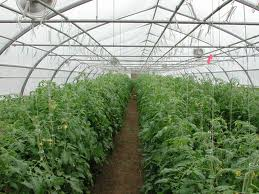 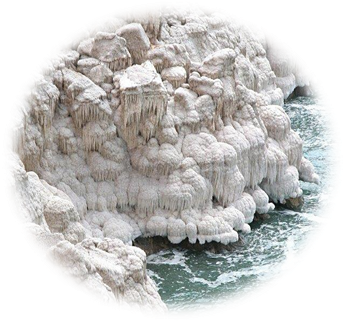 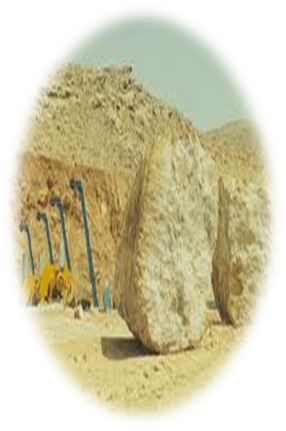 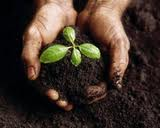 عملية رش الاسمدة على النباتات تسمى :
النباتات التي يربيها الانسان تسمى :
مثال لسماد عضوي ؟
تعقيم
تسميد
الفوسفات
نباتات برية
نباتات مستنبتة
روث حيوانات
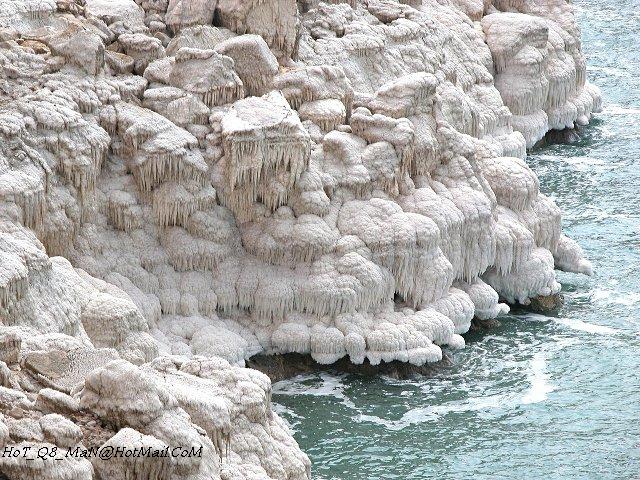 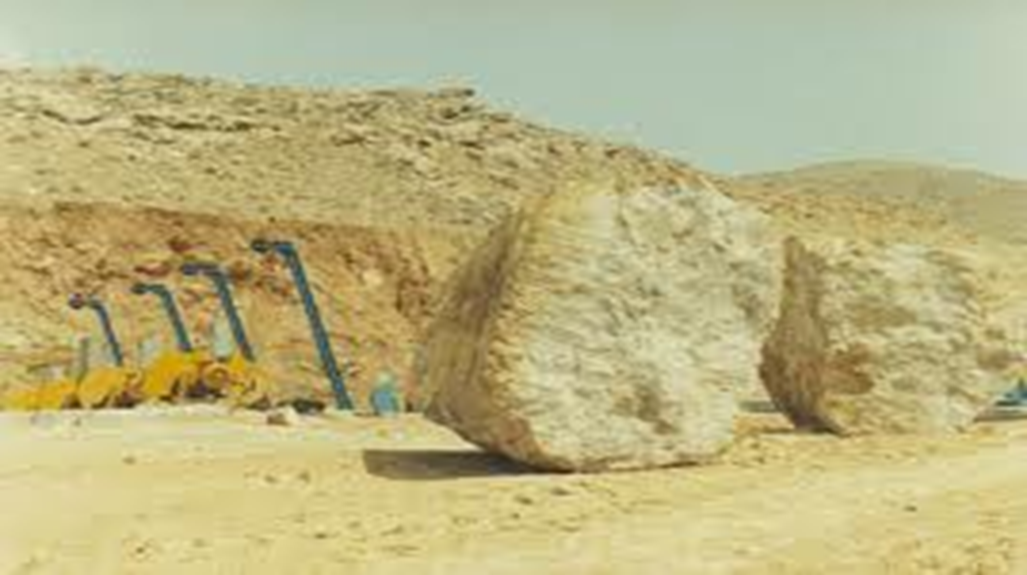 تلقيح
ري
جميع الاجابات خاطئة
نباتات صيفية
نباتات شتوية
بوتاس
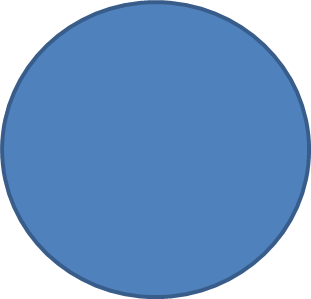 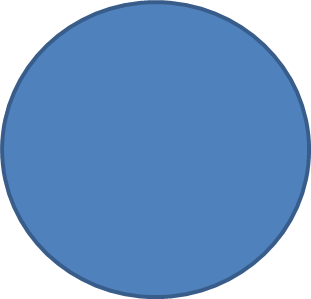 أسمدة من البحر - بوتاس
أسمدة من الصخر-فوسفات
الاسمدة هي :
يحمي المزارعون  المزروعات عن طريق :
صخور الفوسفات تعتبر :
مواد غذائية يحتاجها الانسان
مواد غذائية يحتاجها الانسان
احد مصادر الاسمدة
نستخدمها لري النباتات
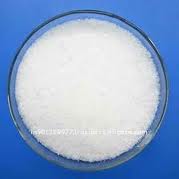 الاسمدة
المياه
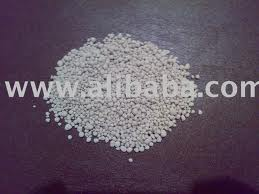 جميعها صحيحة
الاجابة 1+2
مهمة جدا للحيوانات
جميع الاجابات خاطئة
المبيدات
مواد غذائية تحتاجها النبتة
ا
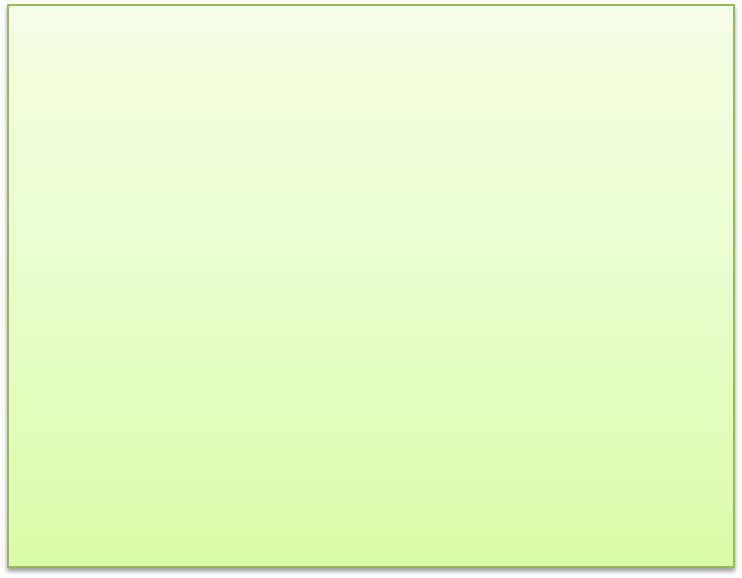 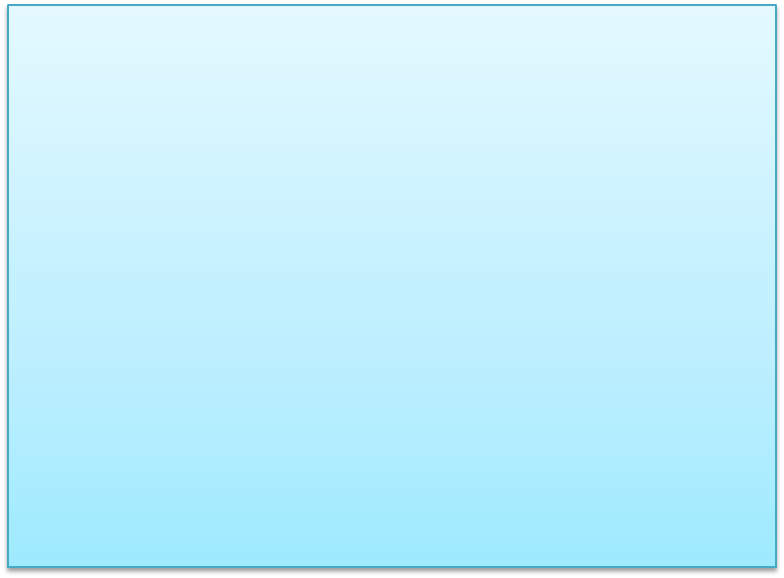 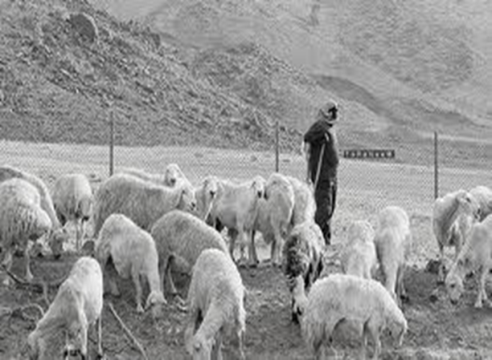 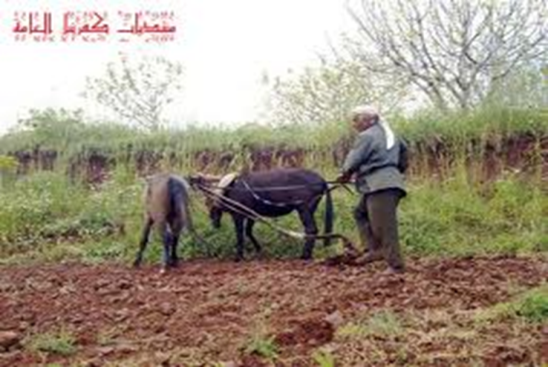 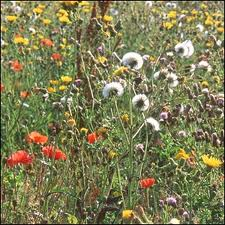 مواد غذائية لنباتات
الاسمدة في الماضي والحاضر
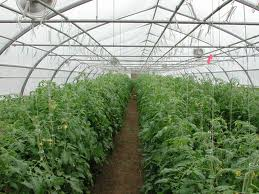 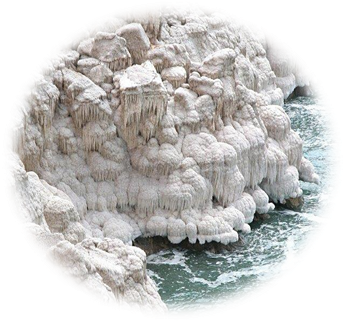 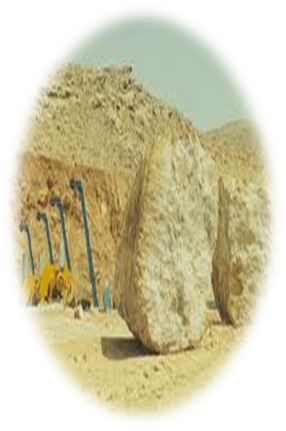 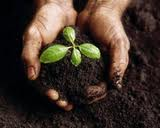 عملية رش الاسمدة على النباتات تسمى :
النباتات التي يربيها الانسان تسمى :
تعقيم
تسميد
نباتات برية
نباتات مستنبتة
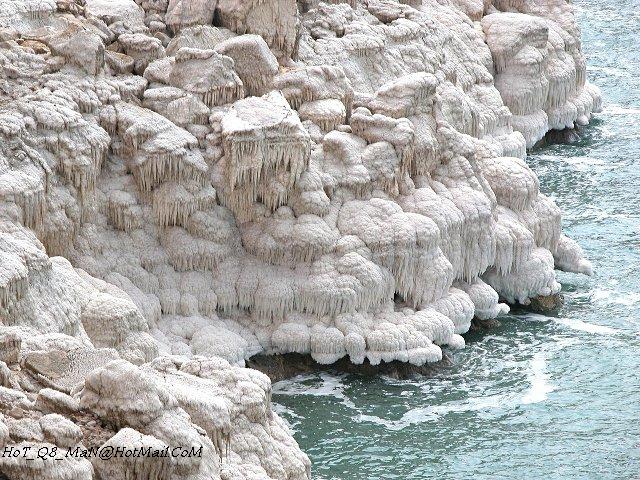 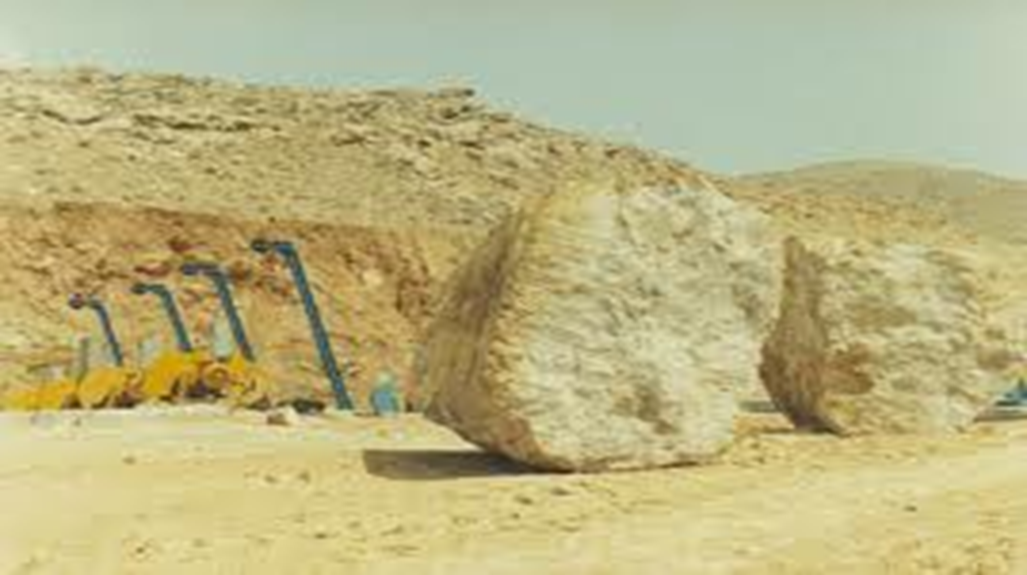 تلقيح
ري
نباتات شتوية
نباتات صيفية
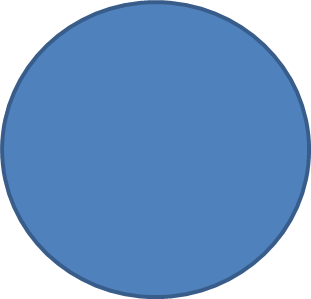 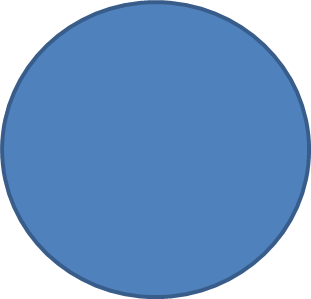 أسمدة من البحر - بوتاس
أسمدة من الصخر-فوسفات
الاسمدة هي :
يحمي المزارعون  المزروعات عن طريق :
صخور الفوسفات تعتبر :
مواد غذائية يحتاجها الانسان
مواد غذائية يحتاجها الانسان
احد مصادر الاسمدة
نستخدمها لري النباتات
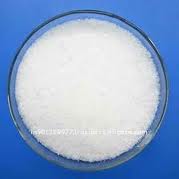 الاسمدة
المياه
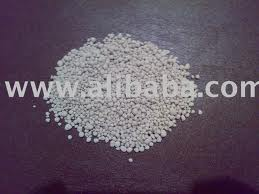 جميعها صحيحة
الاجابة 1+2
مهمة جدا للحيوانات
جميع الاجابات خاطئة
المبيدات
مواد غذائية تحتاجها النبتة
ا
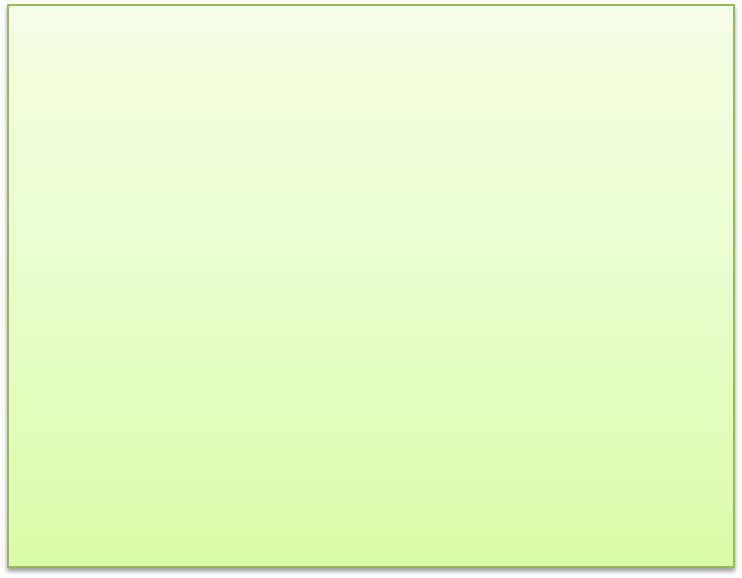 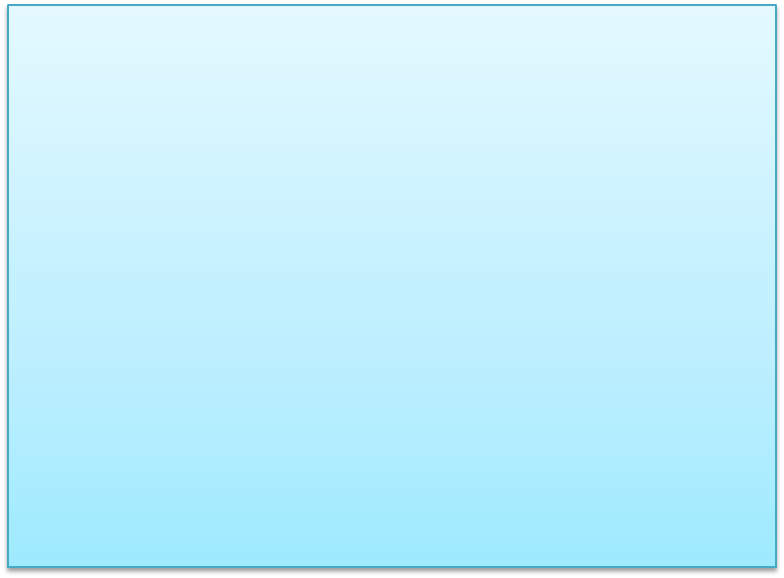 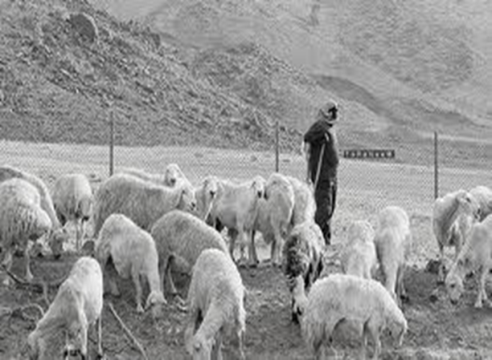 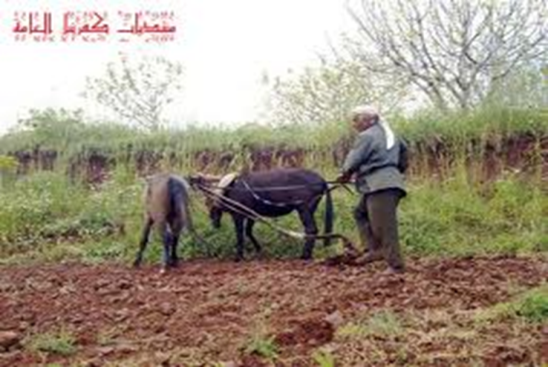 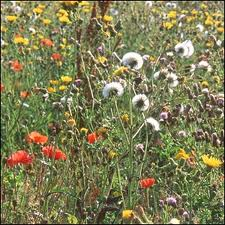 مواد غذائية لنباتات
الاسمدة في الماضي والحاضر
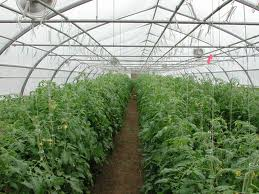 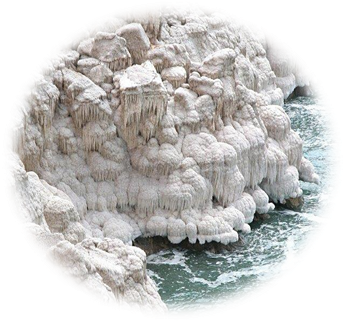 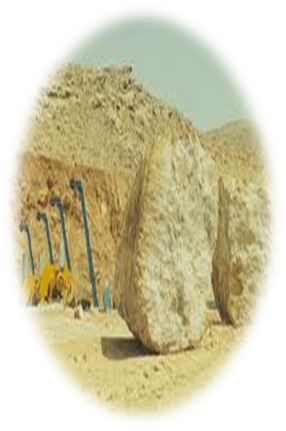 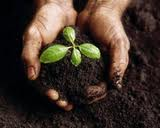 عملية رش الاسمدة على النباتات تسمى :
تعقيم
تسميد
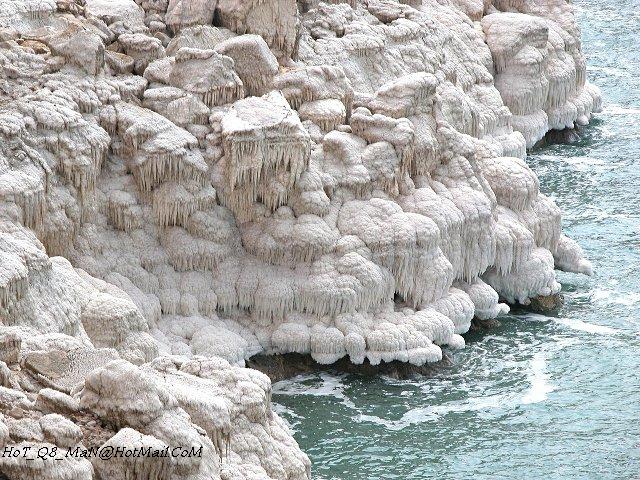 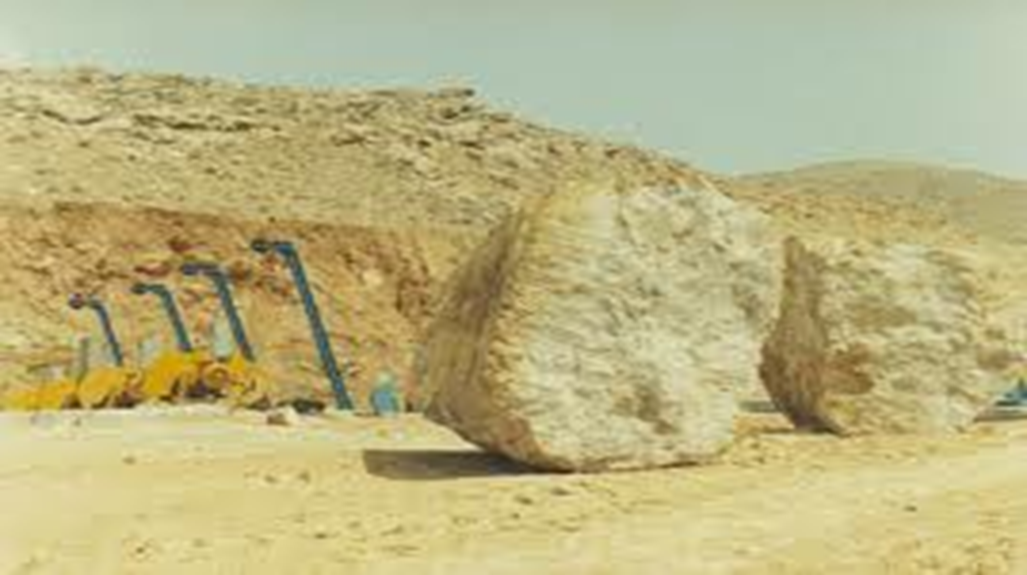 تلقيح
ري
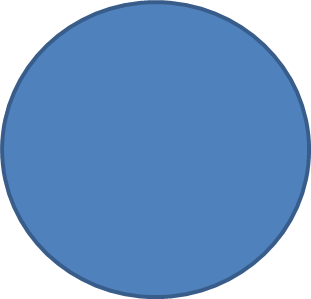 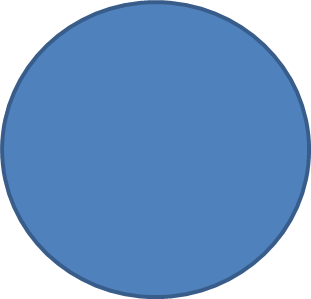 أسمدة من البحر - بوتاس
أسمدة من الصخر-فوسفات
الاسمدة هي :
يحمي المزارعون  المزروعات عن طريق :
صخور الفوسفات تعتبر :
مواد غذائية يحتاجها الانسان
مواد غذائية يحتاجها الانسان
احد مصادر الاسمدة
نستخدمها لري النباتات
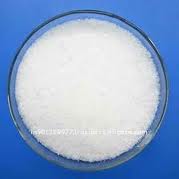 الاسمدة
المياه
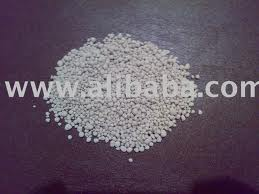 جميعها صحيحة
جميع الاجابات خاطئة
الاجابة 1+2
مهمة جدا للحيوانات
المبيدات
مواد غذائية تحتاجها النبتة
ا
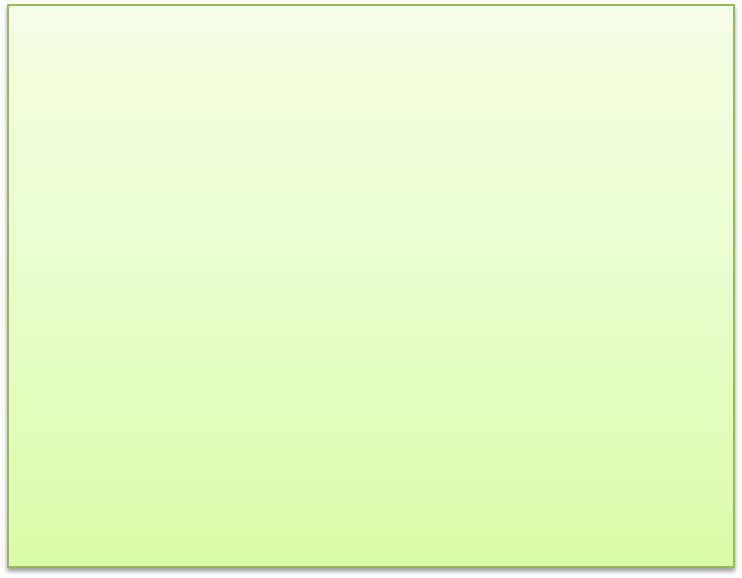 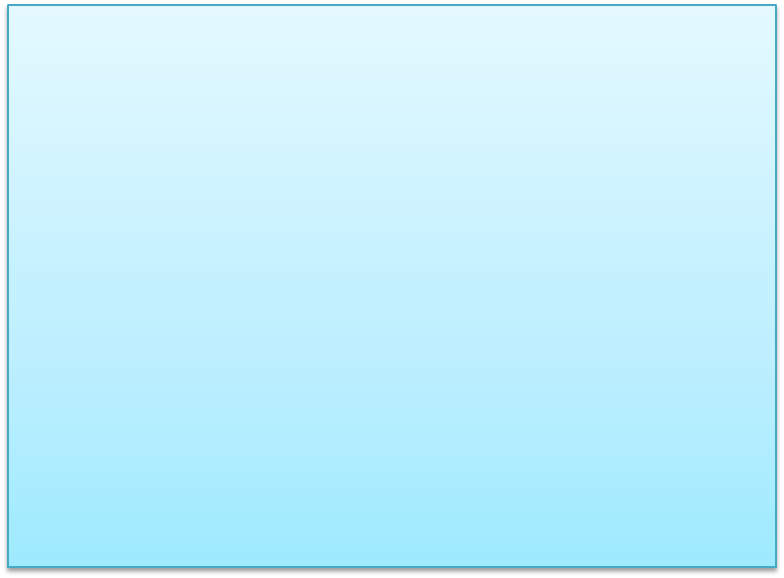 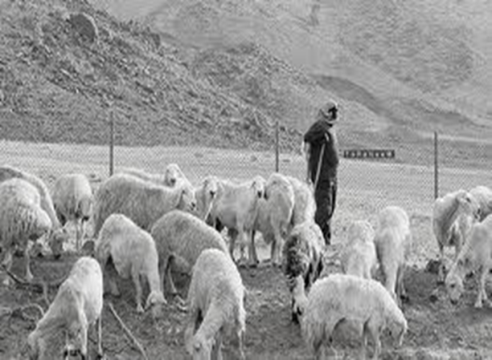 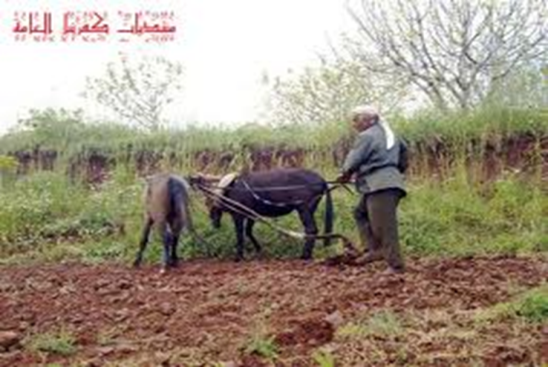 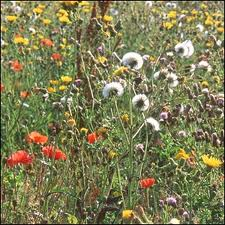 مواد غذائية لنباتات
الاسمدة في الماضي والحاضر
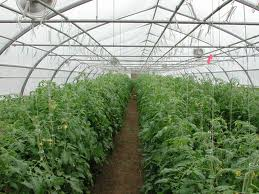 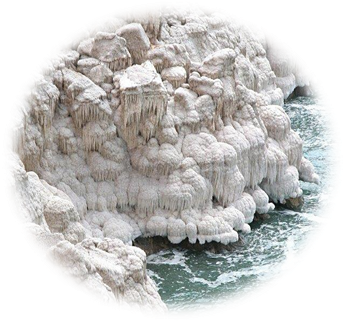 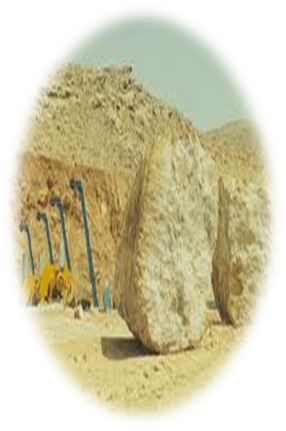 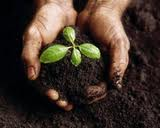 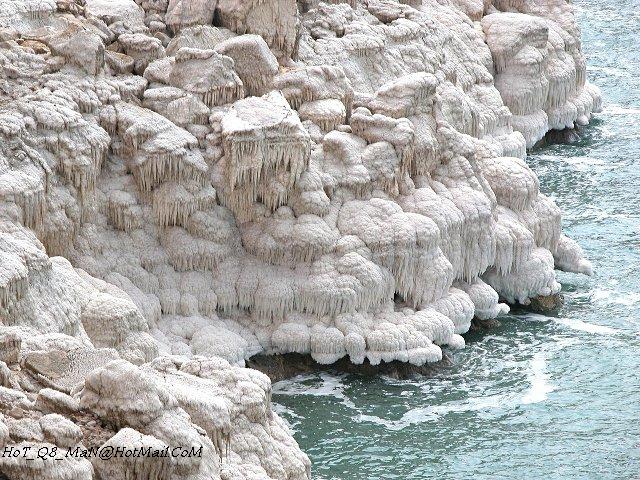 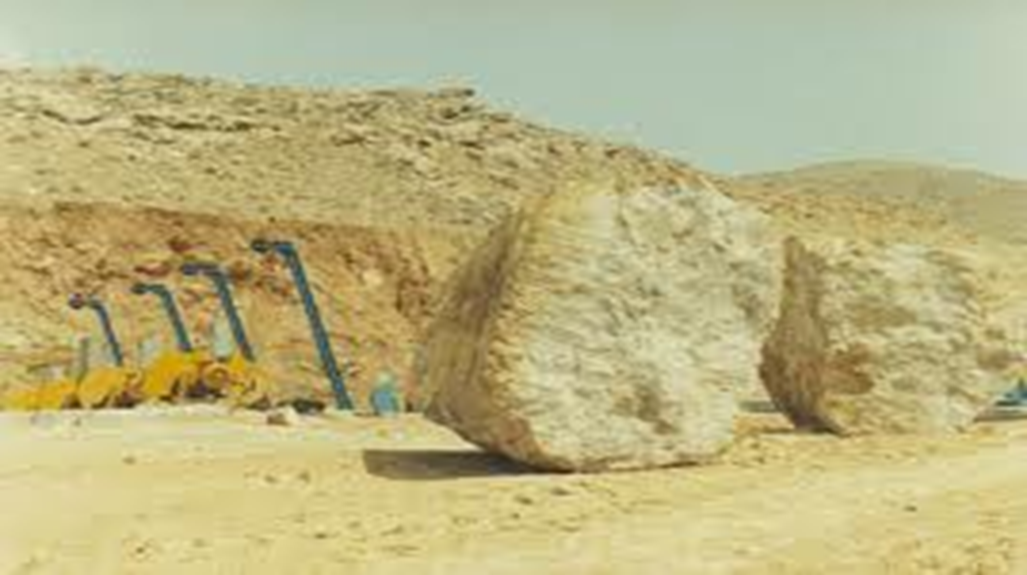 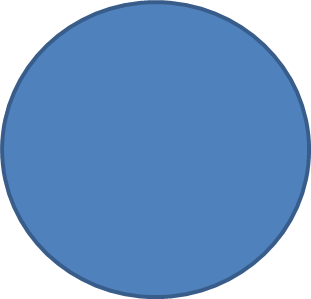 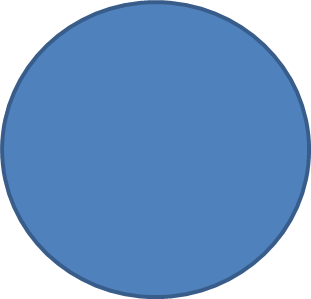 أسمدة من البحر - بوتاس
أسمدة من الصخر-فوسفات
الاسمدة هي :
يحمي المزارعون  المزروعات عن طريق :
صخور الفوسفات تعتبر :
مواد غذائية يحتاجها الانسان
مواد غذائية يحتاجها الانسان
أحد مصادر الاسمدة
نستخدمها لري النباتات
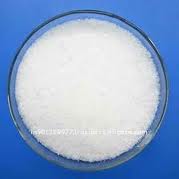 المياه
الاسمدة
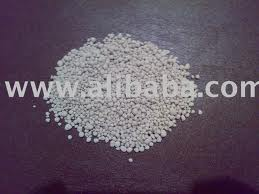 الاجابة 1+2
جميعها صحيحة
جميع الاجابات خاطئة
مهمة جدا للحيوانات
المبيدات
مواد غذائية تحتاجها النبتة
ا
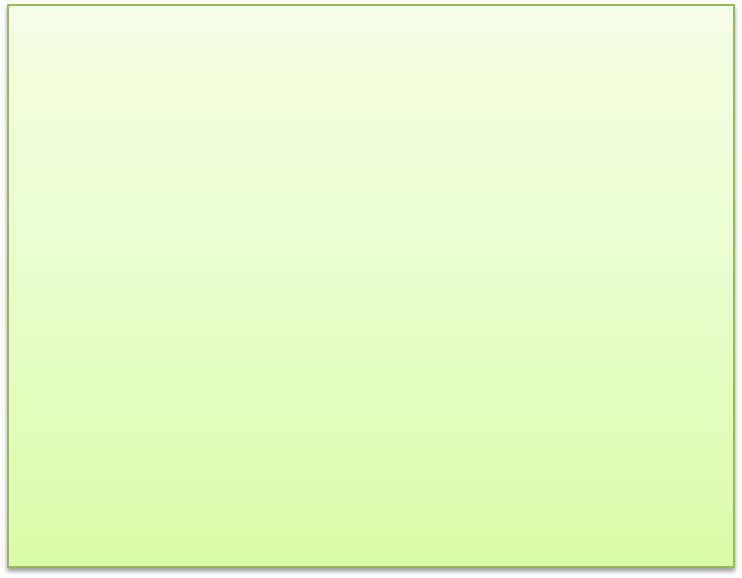 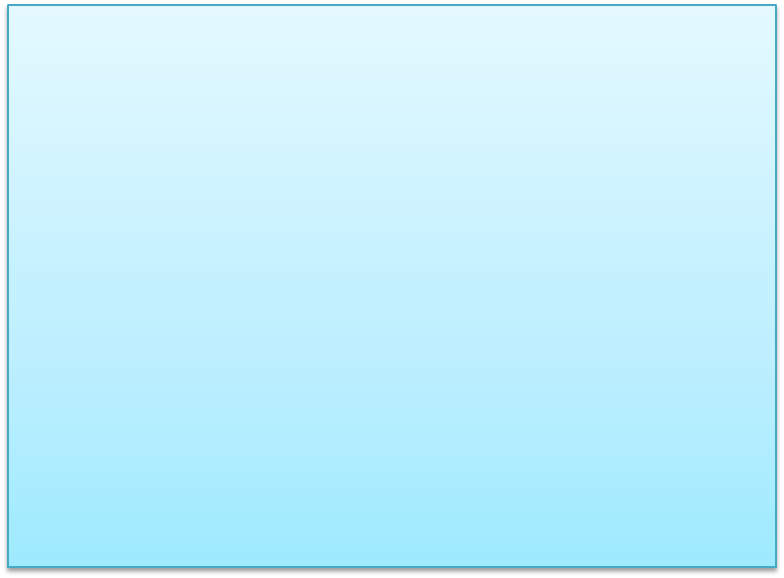 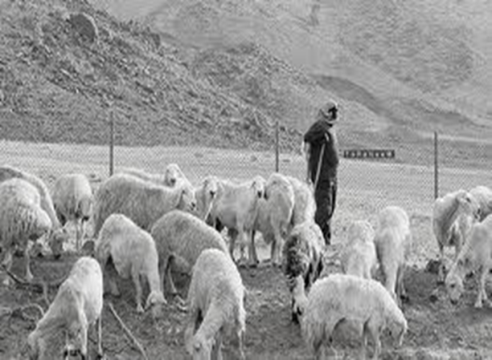 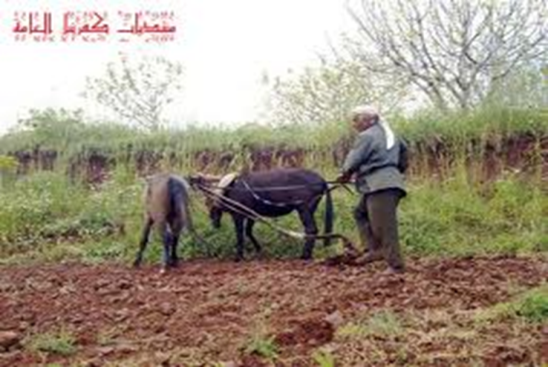 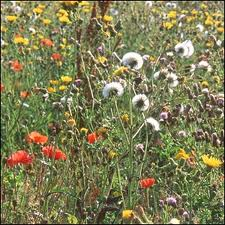 مواد غير عضوية
مواد غذائية لنباتات
الاسمدة في الماضي والحاضر
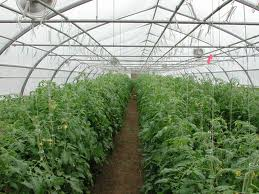 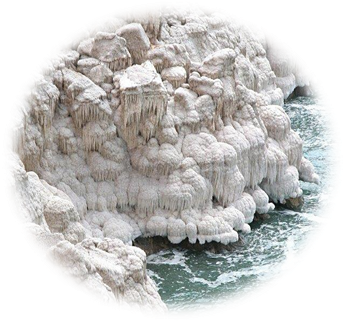 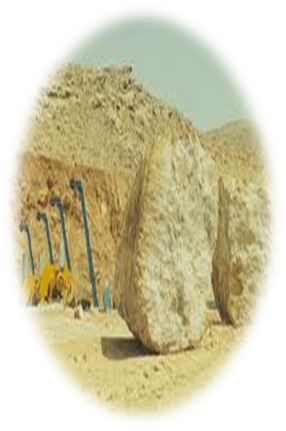 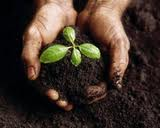 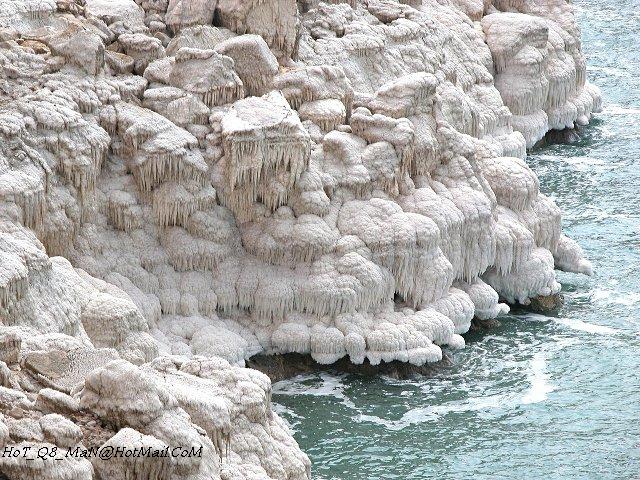 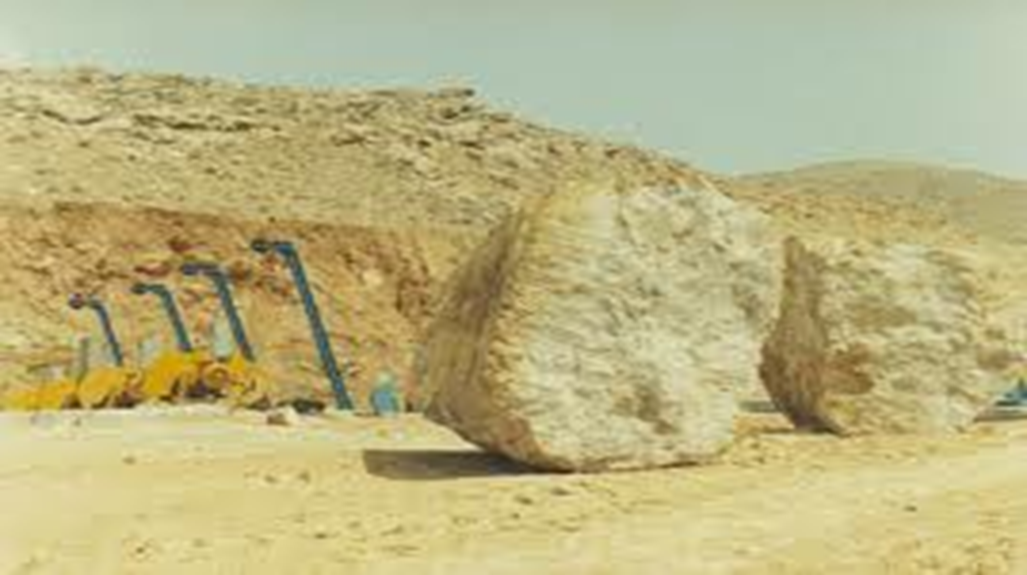 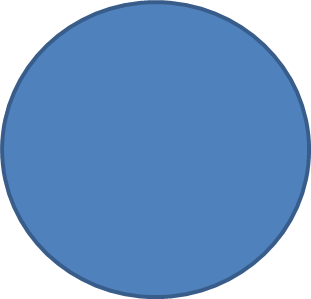 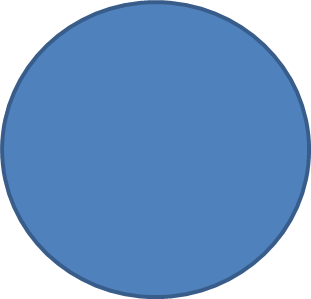 أسمدة من البحر - بوتاس
أسمدة من الصخر-فوسفات
يحمي المزارعون  المزروعات عن طريق :
الاسمدة هي :
مواد غذائية يحتاجها الانسان
مواد غذائية يحتاجها الحيوان
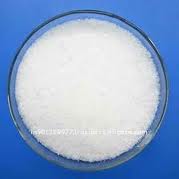 الاسمدة
المياه
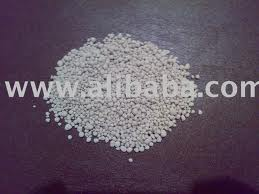 جميعها صحيحة
مواد غذائية تحتاجها النبتة .
جميع الاجابات خاطئة
المبيدات
ا
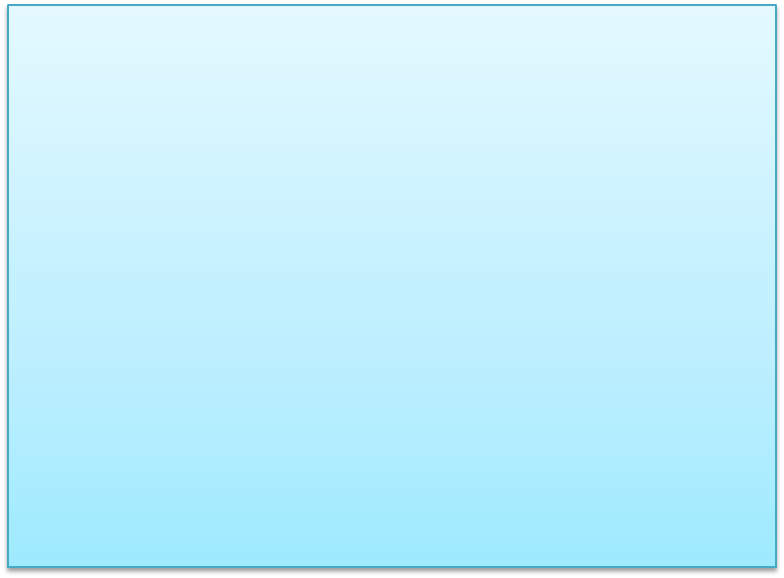 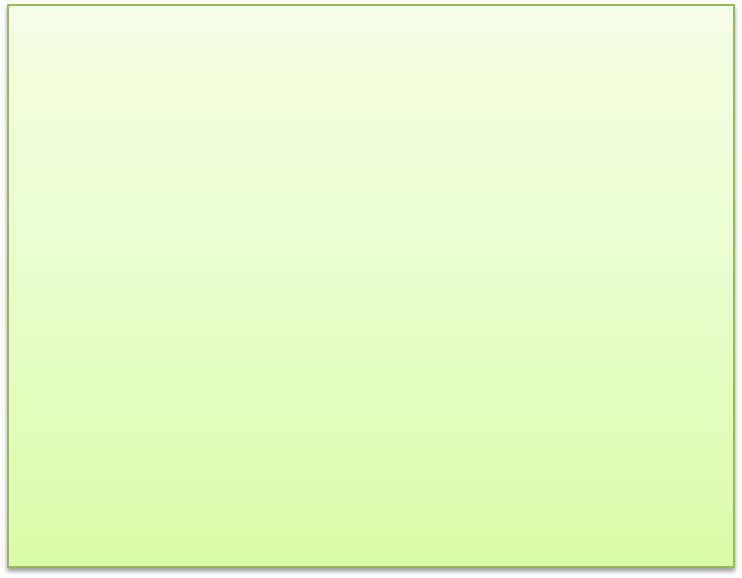 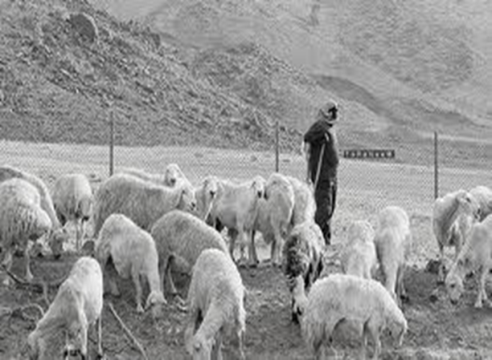 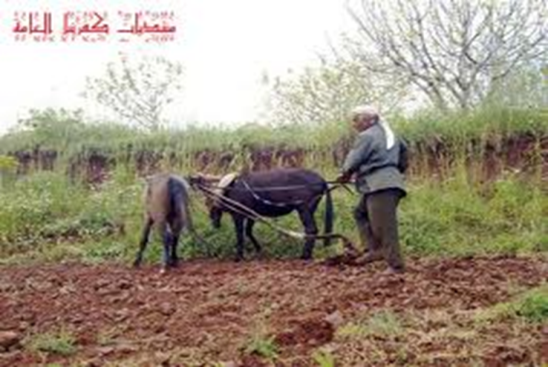 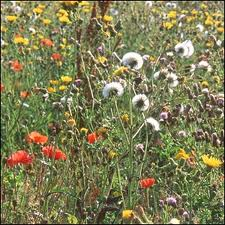 مواد غذائية لنباتات
الاسمدة في الماضي والحاضر
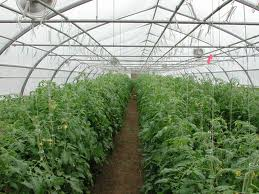 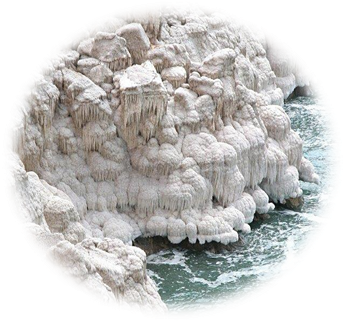 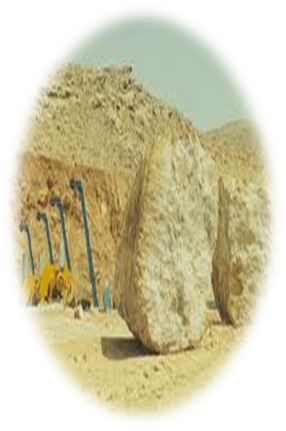 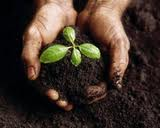 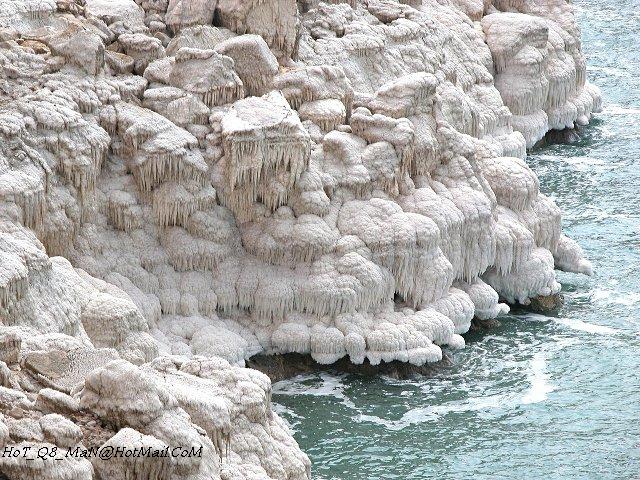 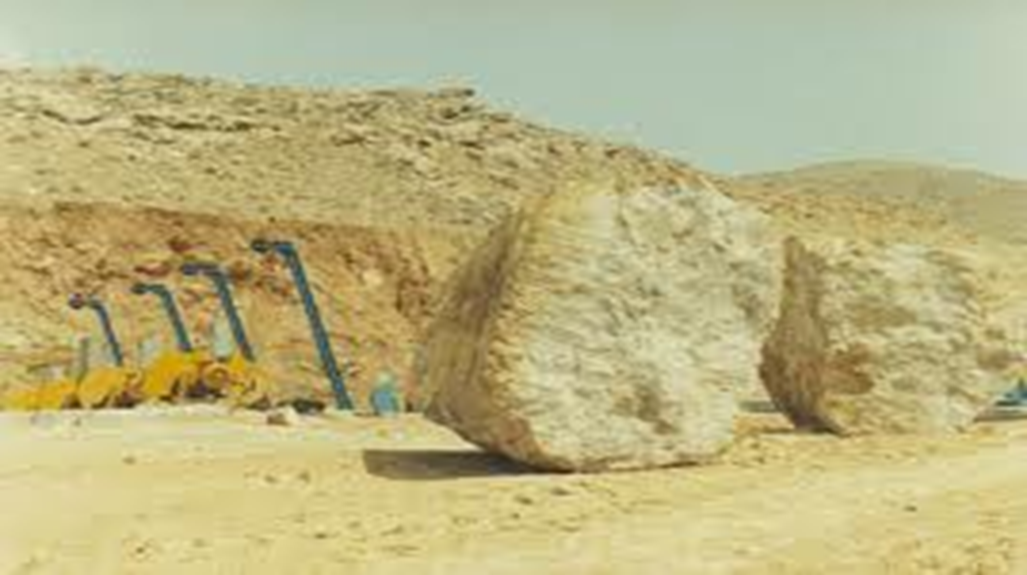 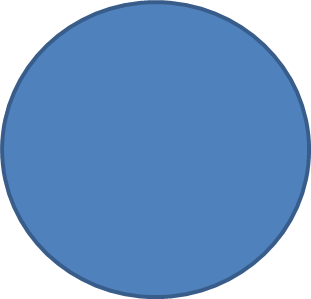 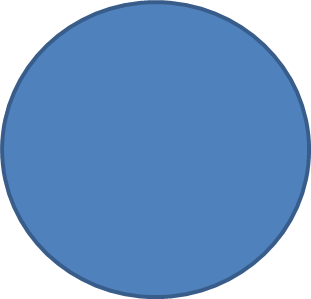 أسمدة من البحر - بوتاس
أسمدة من الصخر-فوسفات
يحمي المزارعون  المزروعات عن طريق :
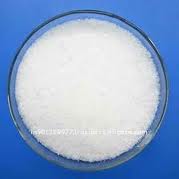 الاسمدة
المياه
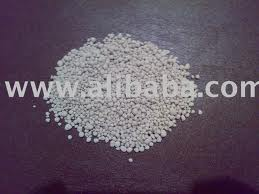 جميع الاجابات خاطئة
المبيدات
ا
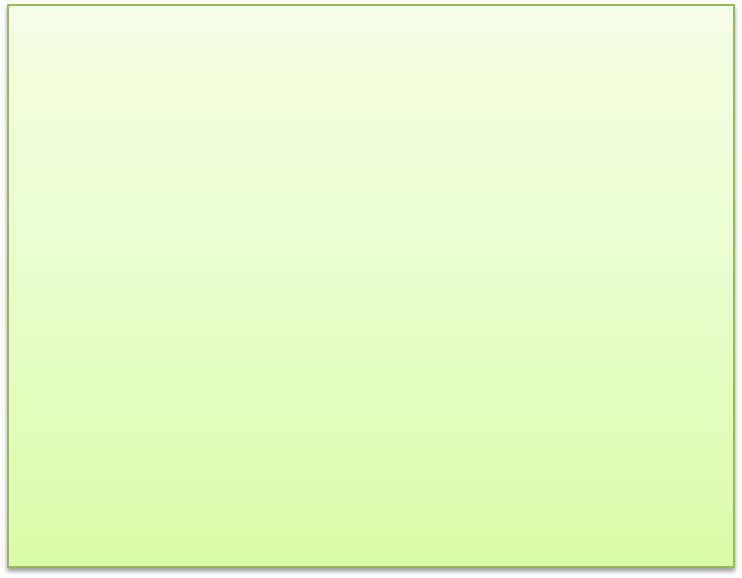 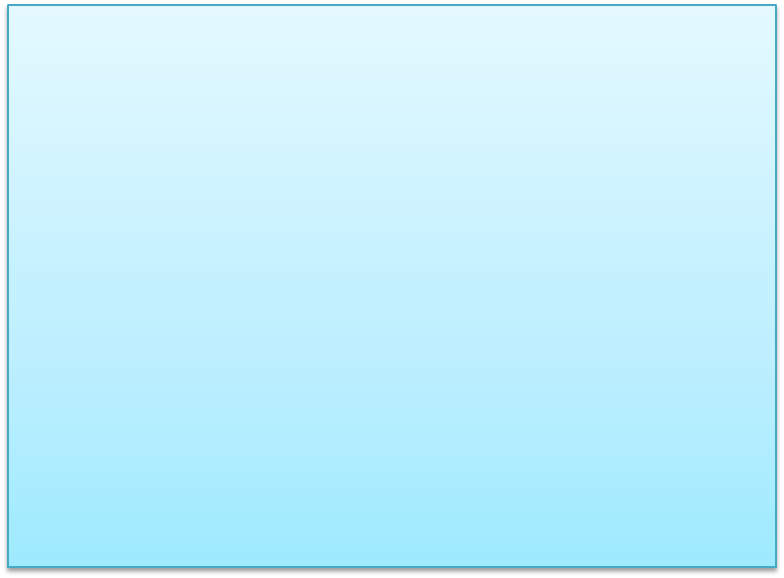 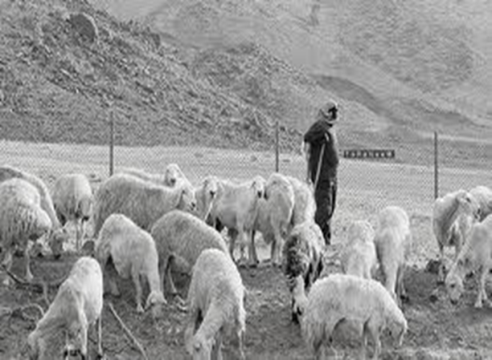 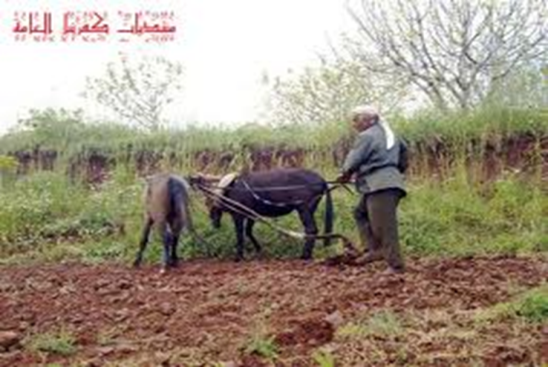 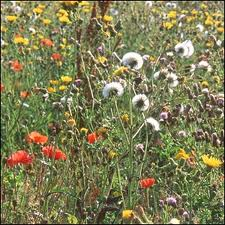 مواد غذائية لنباتات
الاسمدة في الماضي والحاضر
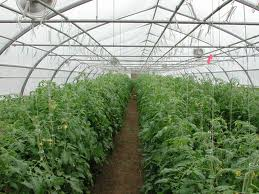 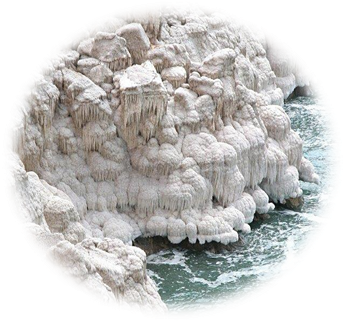 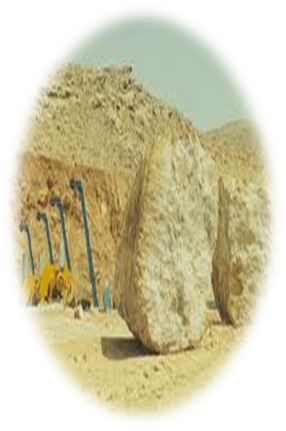 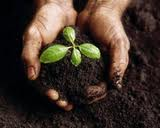 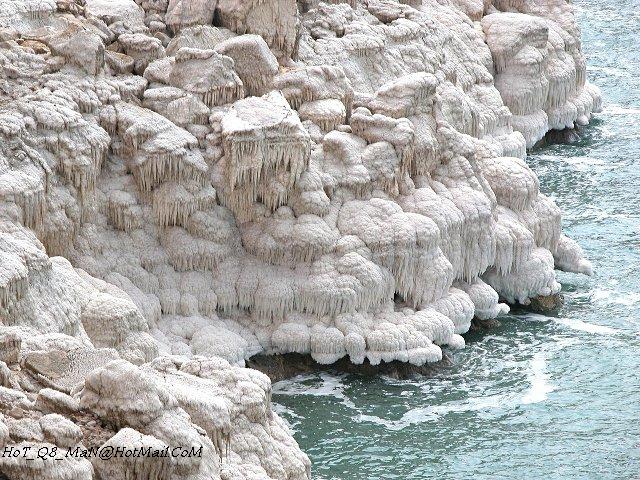 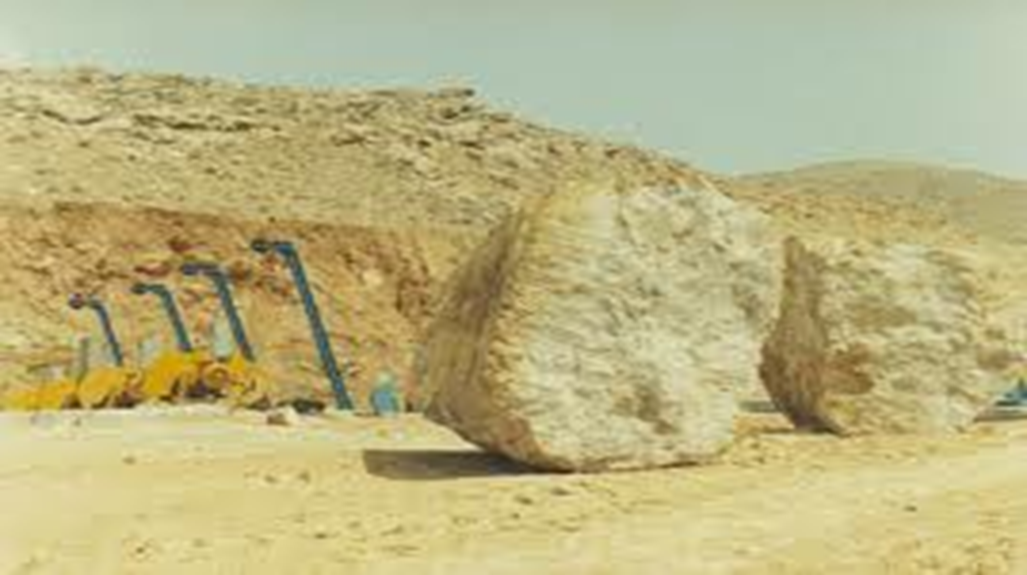 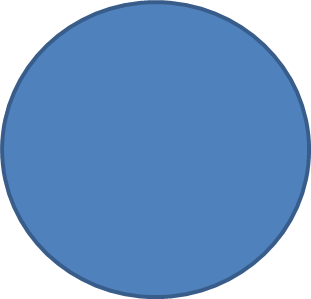 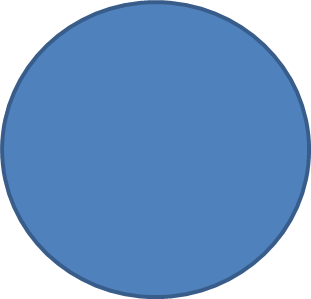 أسمدة من البحر - بوتاس
أسمدة من الصخر-فوسفات
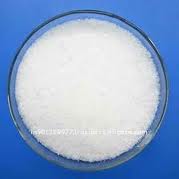 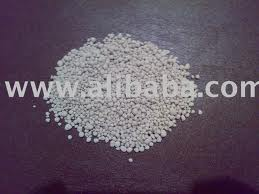 ا
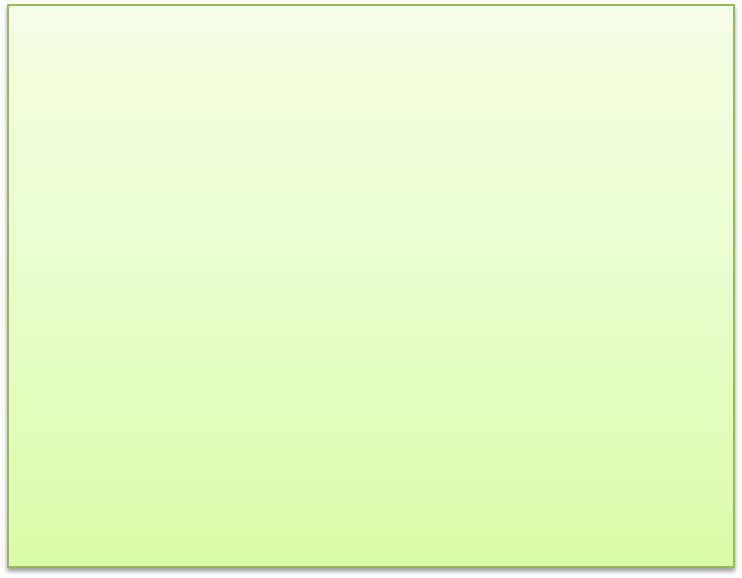 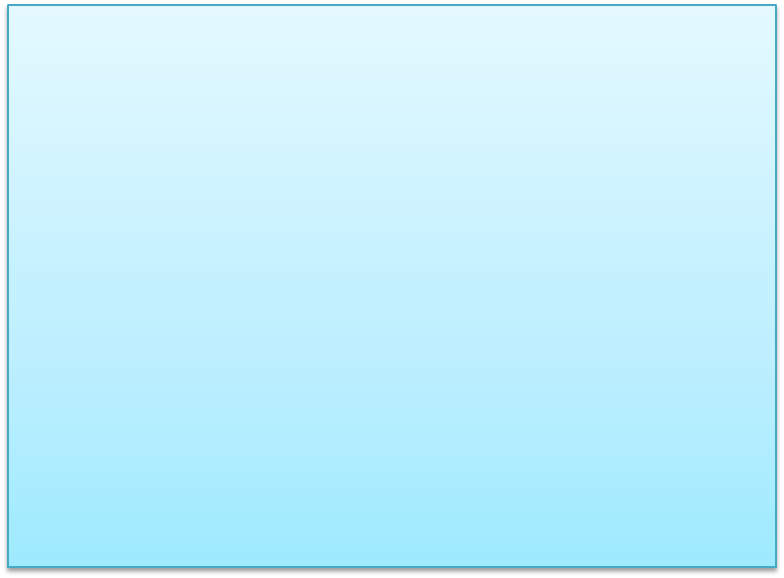 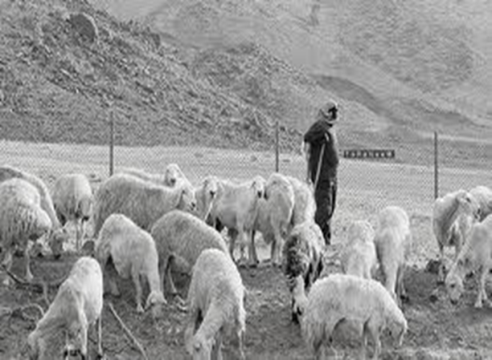 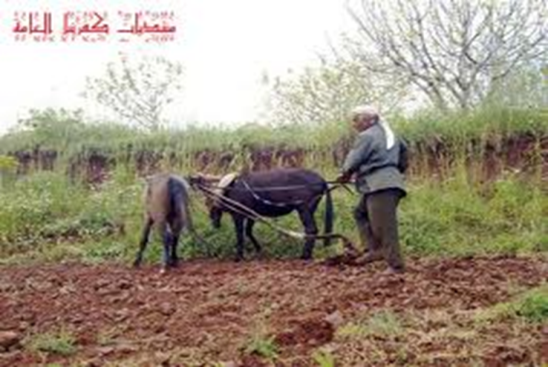 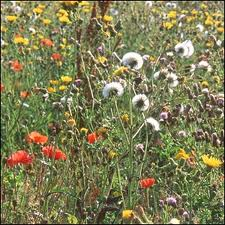 مواد غذائية لنباتات
الاسمدة في الماضي والحاضر
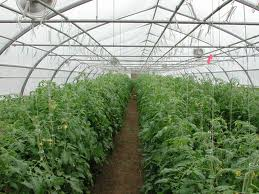 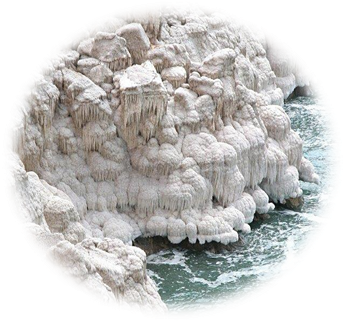 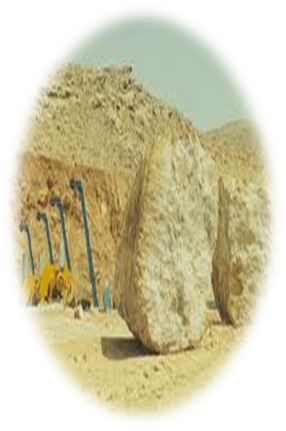 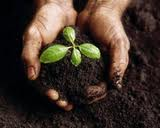 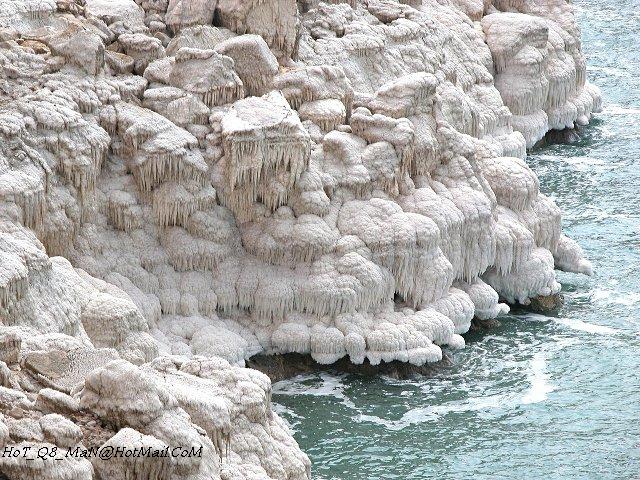 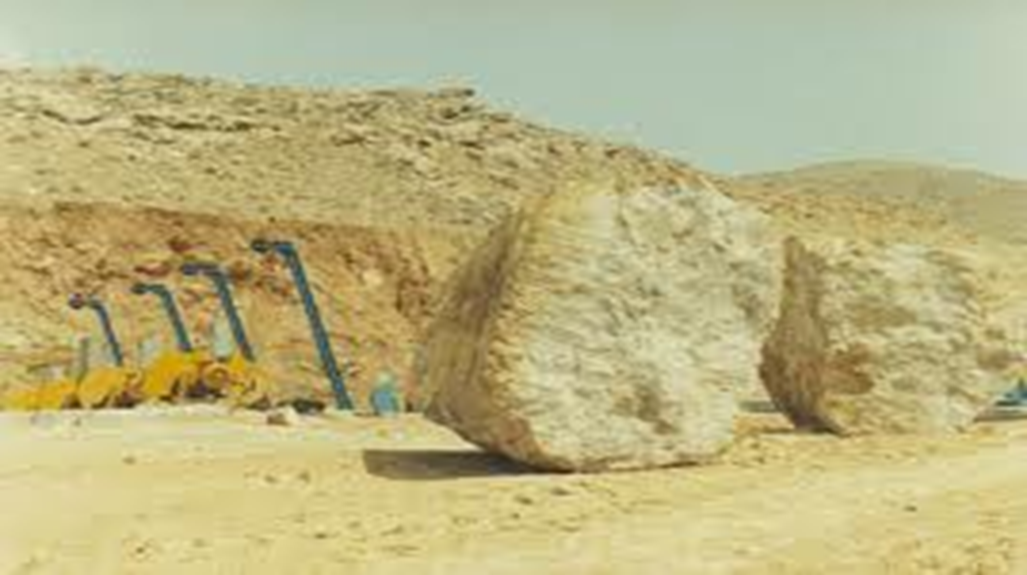 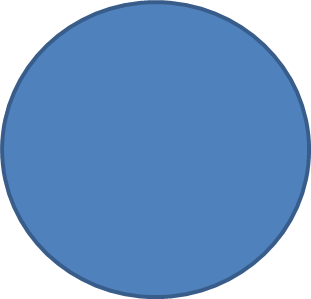 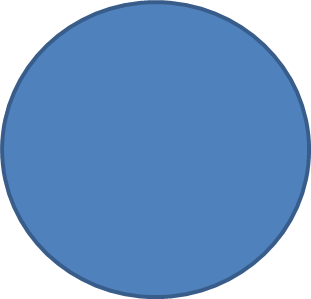 أسمدة من البحر - بوتاس
أسمدة من الصخر-فوسفات
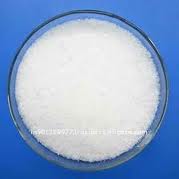 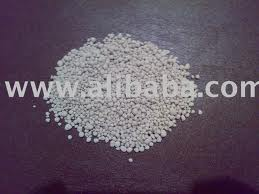 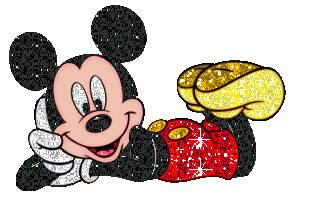 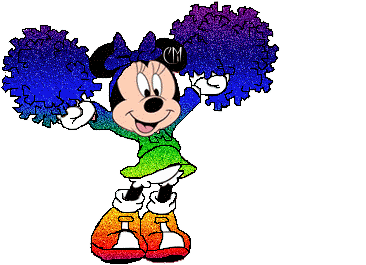 أحسنتم يا طلابي الاعزاء